Weet ik wat ik wil weten?
Reken-wiskundige factchecking voor groep 5
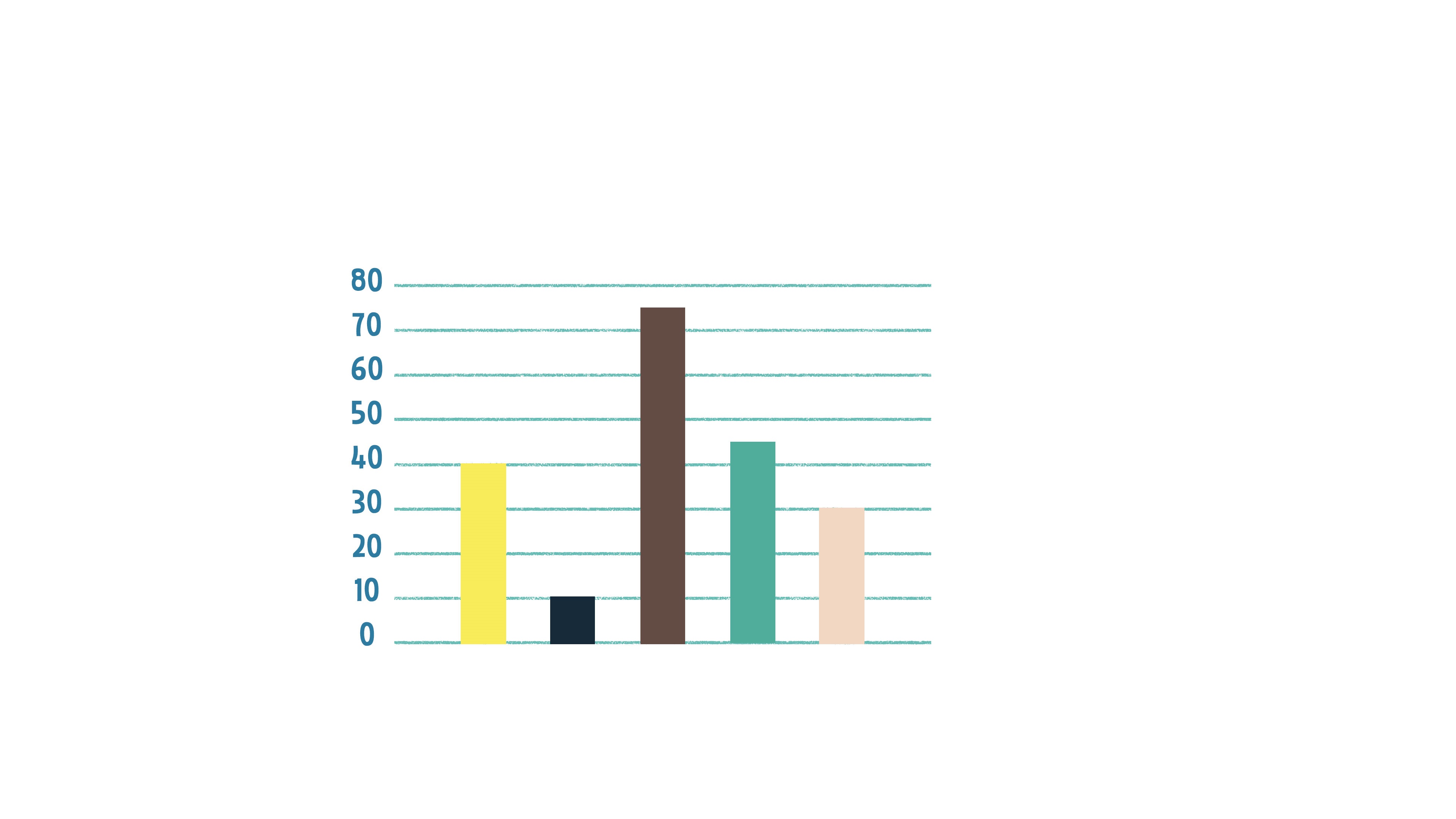 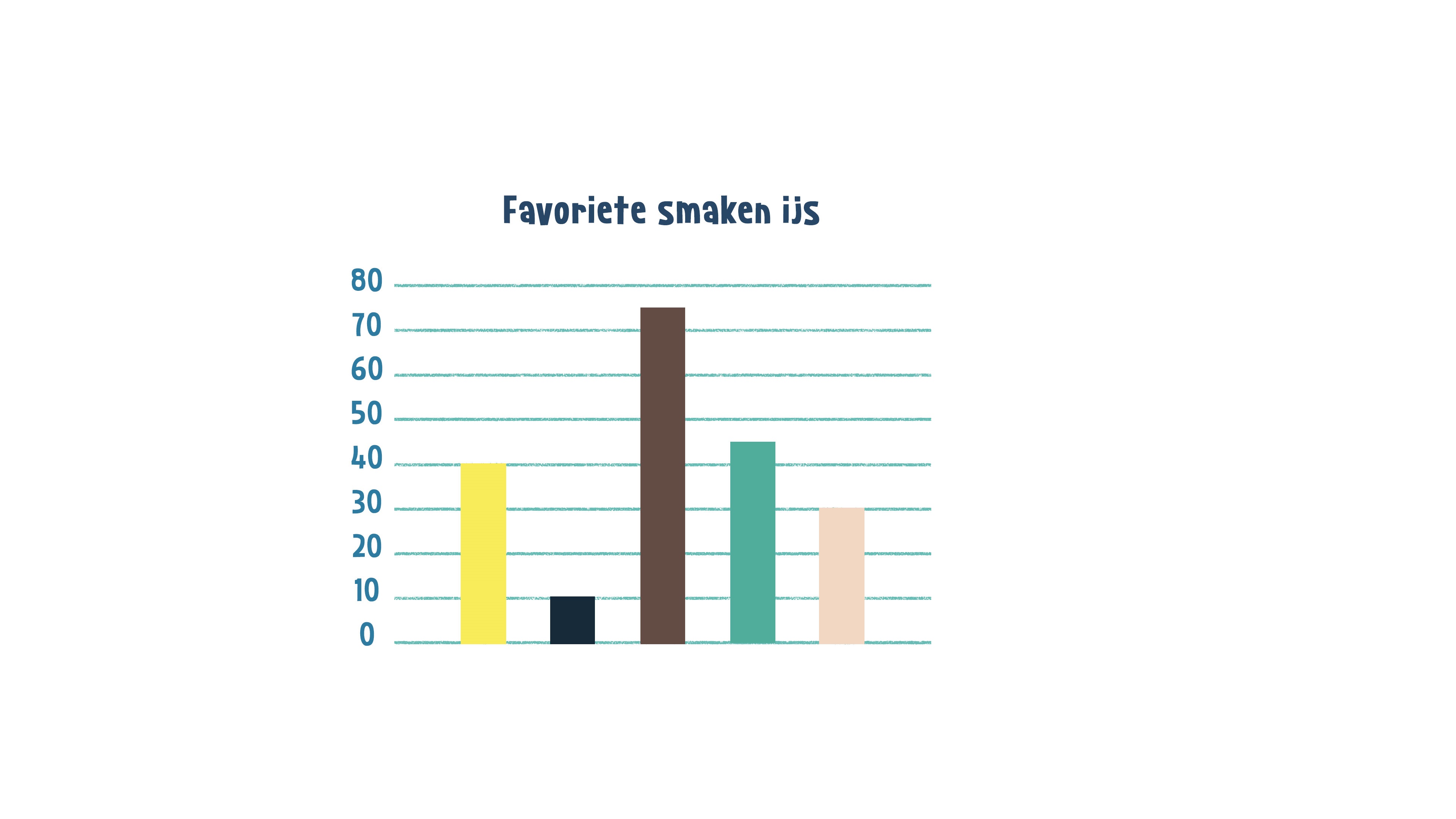 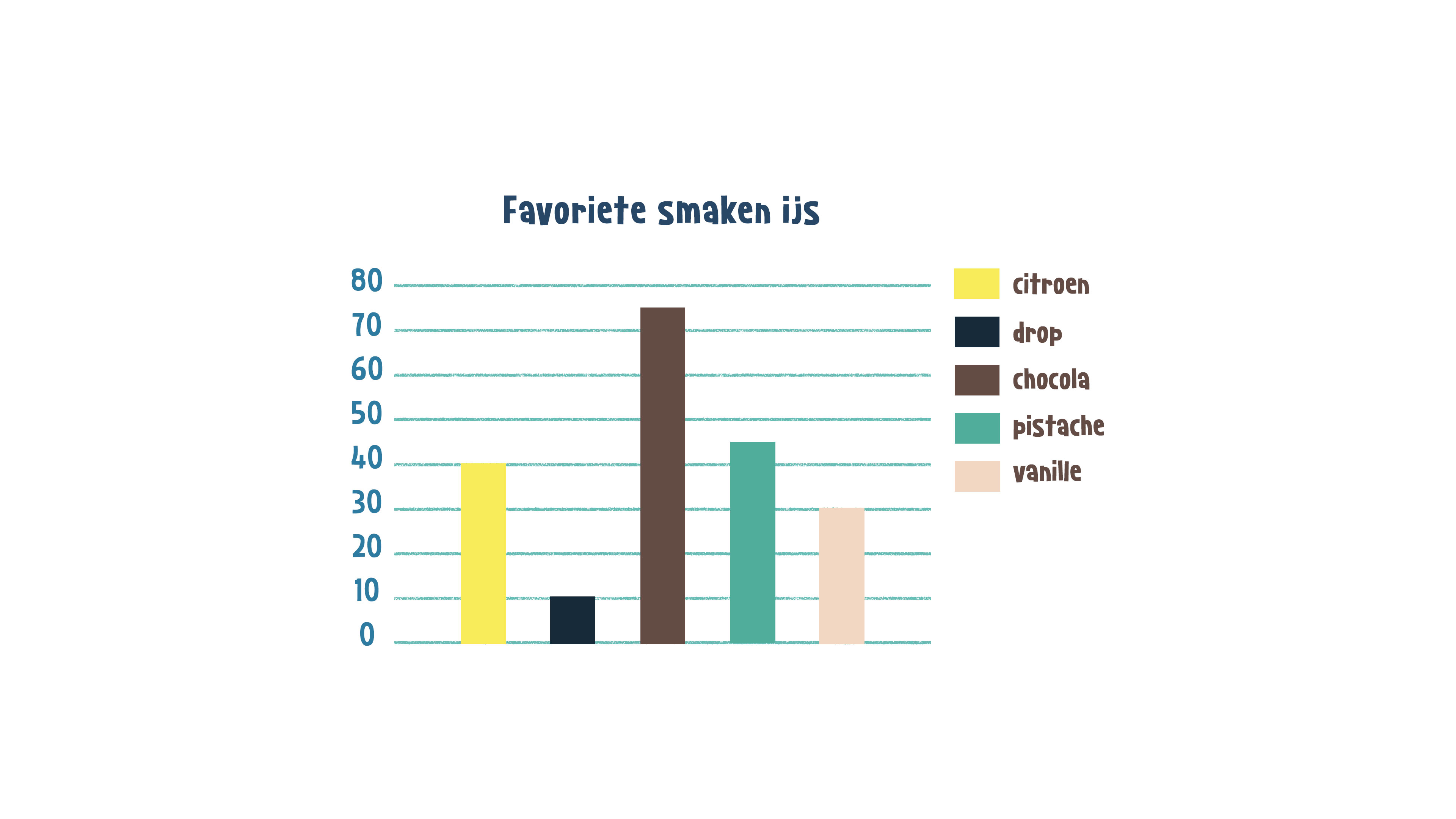 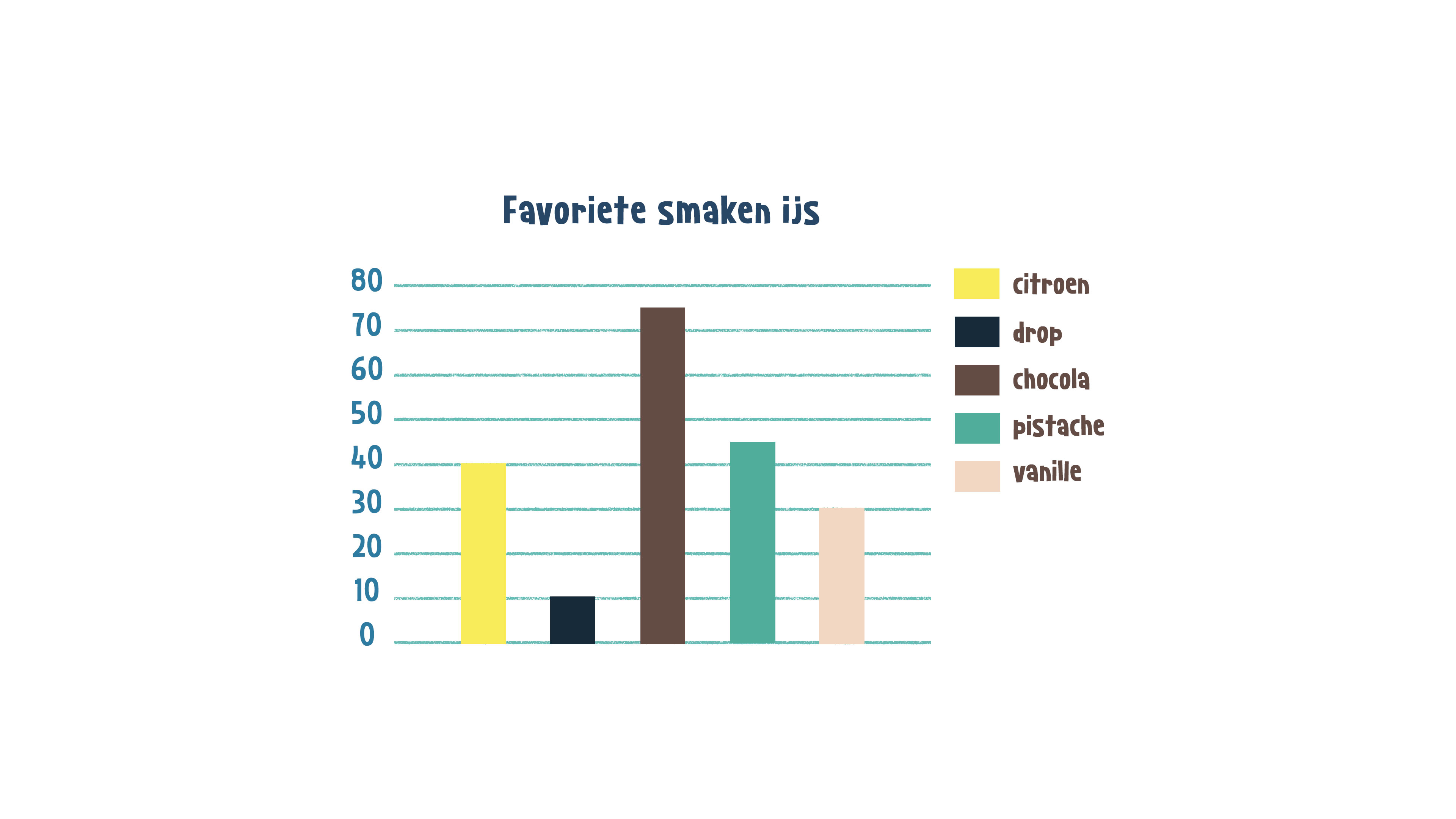 In een ijswinkel is aan 200 kinderen gevraagd wat hun favoriete smaak ijs is. 

De kinderen konden kiezen uit vijf smaken.
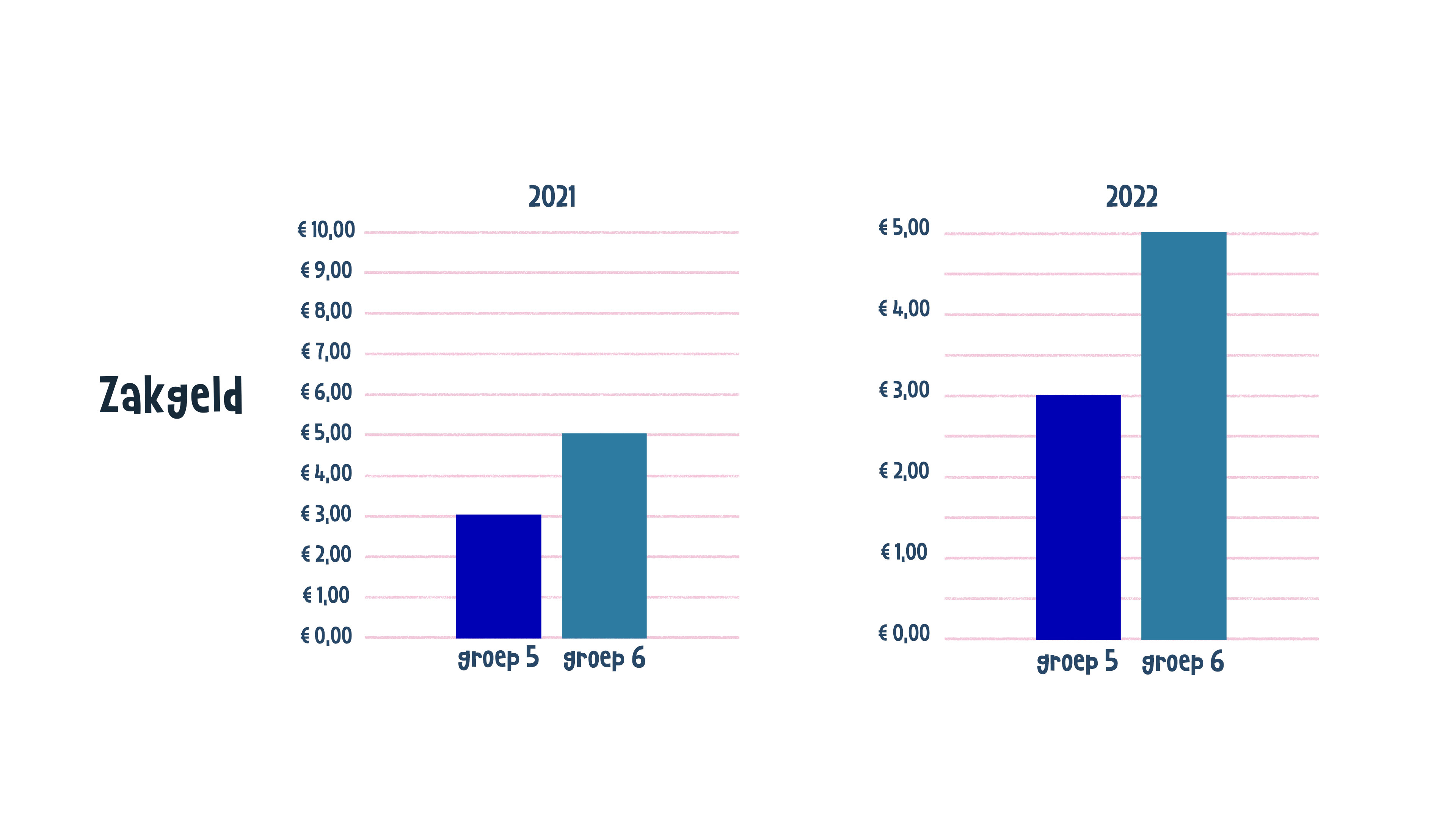 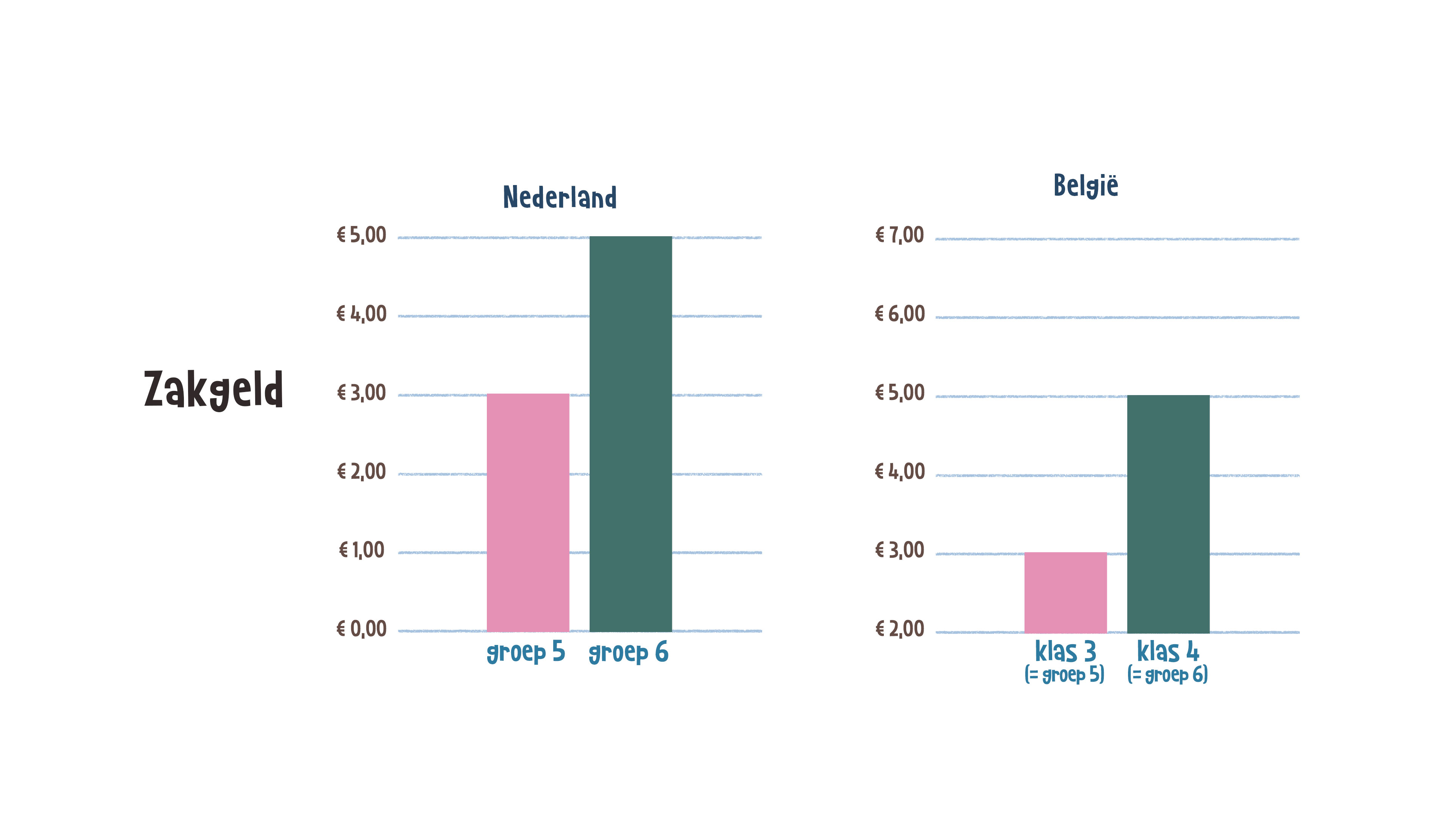 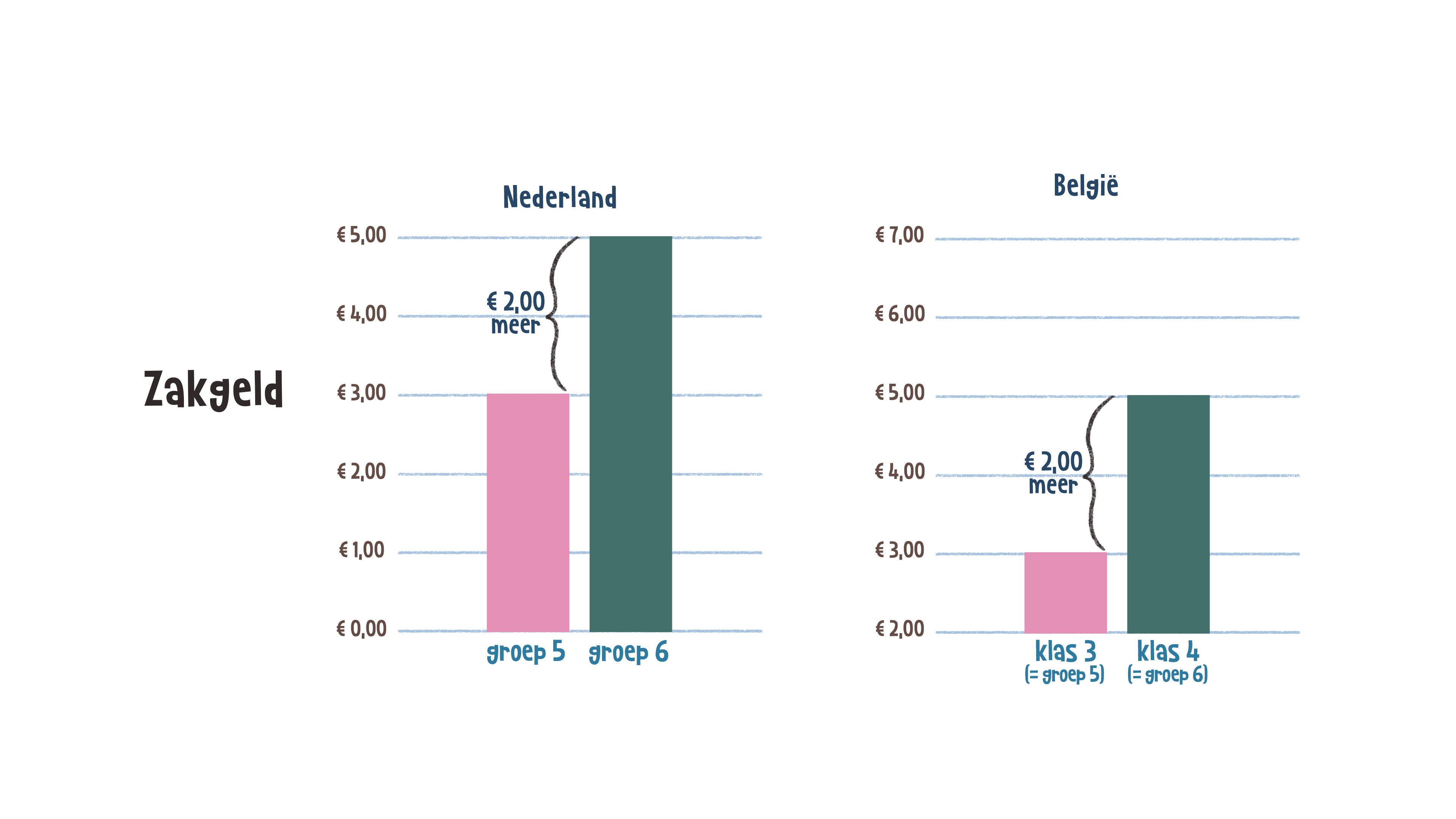